Extreme Sports
What do you think the word daredevil means?
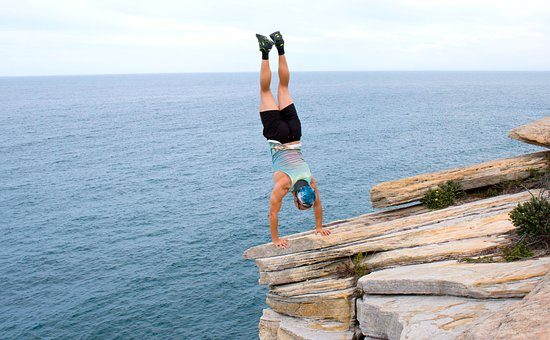 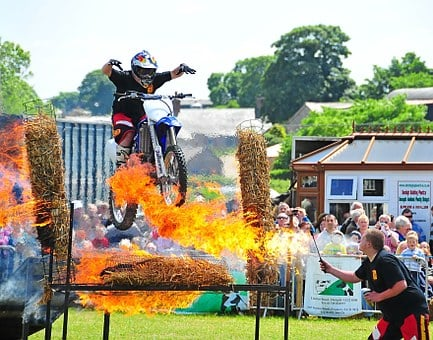 A daredevil is a person who enjoys doing dangerous activities.
Biplane
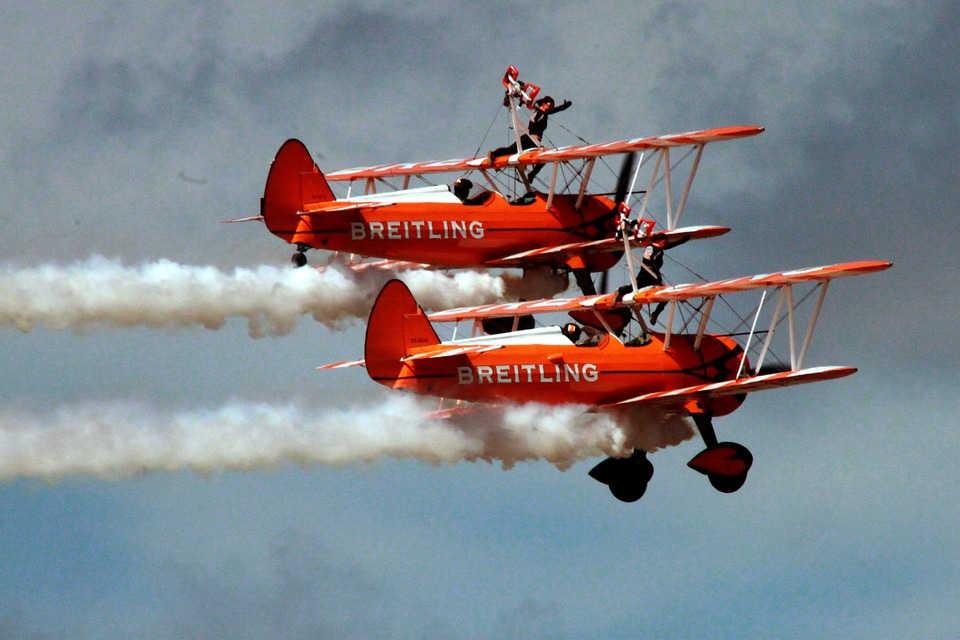 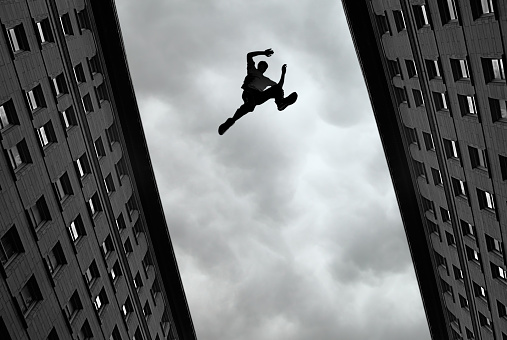 More words to know:
Adrenaline Junkie (noun) = a person with a compulsive desire for excitement and adventure.
Death defying (adjective) = Very perilous; involving a lot of danger.
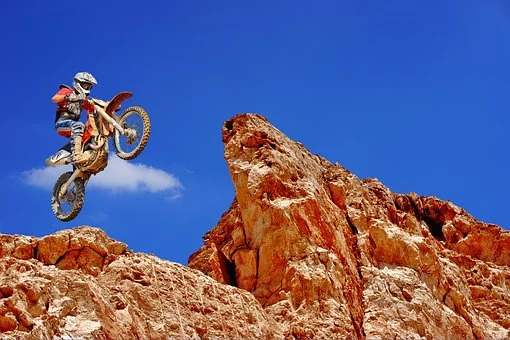 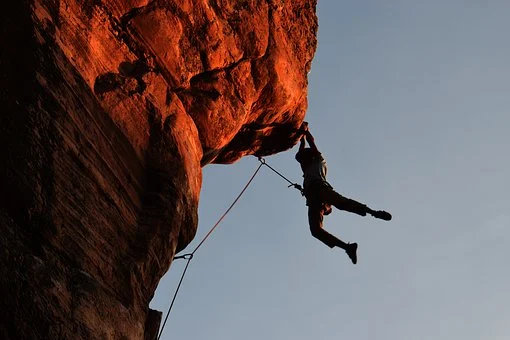 Video Practice: Skydiving!
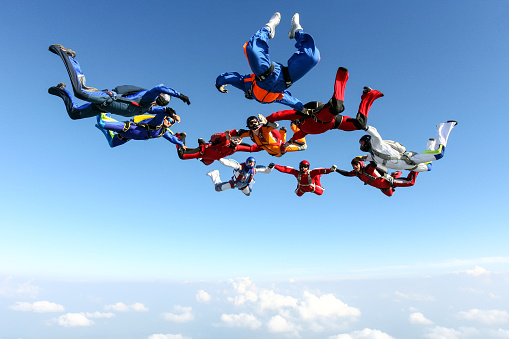 https://en.islcollective.com/video-lessons/skydiving-and-other-flying-sports
Partner Questions
Have you ever done anything that made you afraid? What was it?
How did you overcome (superar) that fear (miedo)?
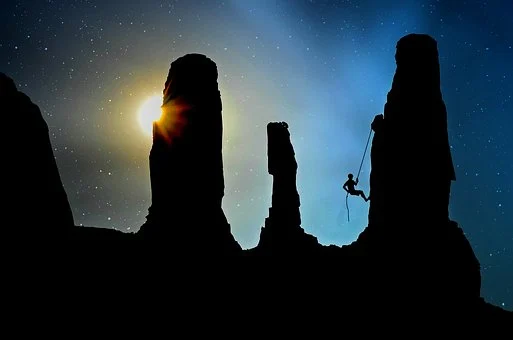 Nothing is Impossible:  Aaron ‘Wheelz’ Fotheringham
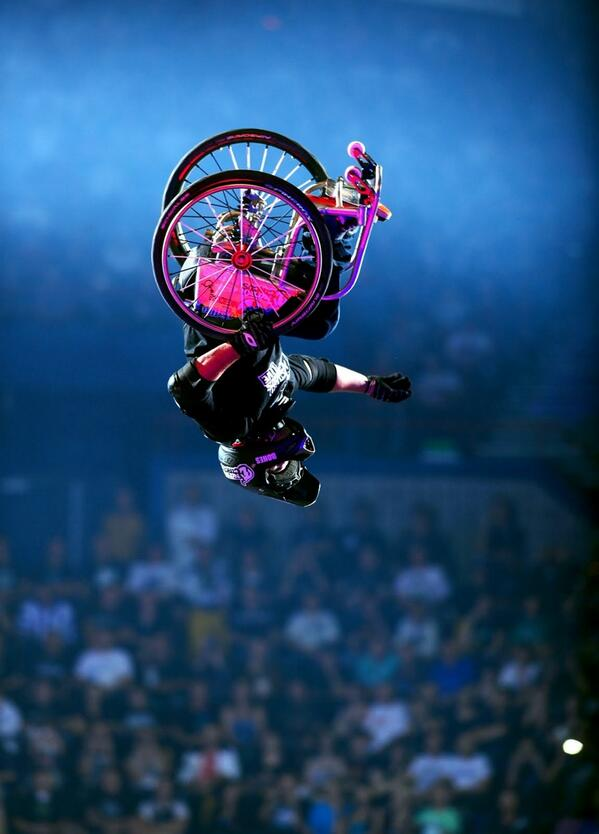 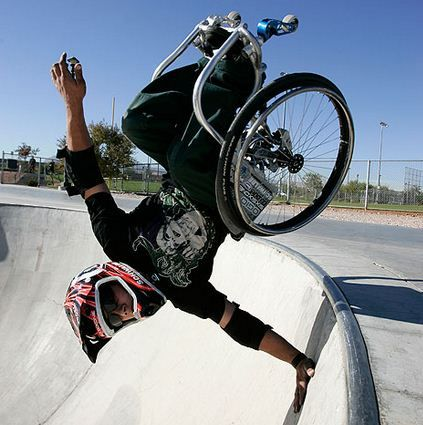 https://www.youtube.com/watch?v=ZssWpUQHnvc&ab_channel=truly